Тема: Инженерные системы жилых и общественных зданий.Водоснабжение и канализация.
Система водоснабжения и канализации – это сложный комплекс инженерных сооружений и санитарных мероприятий.
Водоснабжение – это система мер по обеспечению населения и предприятий водой, а именно получение воды из природных источников, ее очистка, транспортировка и подача потребителям.
Водоснабжение
Водоснабжение населенных мест  - один из видов использования водных ресурсов. 
Среди других видов водопользования хозяйственно - питьевое имеет главное значение. 
В настоящие время свыше 90% городов обеспечено водопроводами, а удельное водопотребление в среднем составляет более 200 л/сутки на человека. В крупных городах население потребляет 300-400 л/сутки питьевой воды.
На основании всех видов расходования воды устанавливается, так называемая, общая норма хозяйственно-питьевого водопотребления, выражающаяся в количестве воды на одного жителя в сутки.
Основной расход воды, приходящийся на жилища, варьирует в зависимости от уровня благоустройства зданий.
Нормы хозяйственно питьевого водоснабжения:
Для районов застройки зданиями с водопользованием из водоразборных колонок норма среднесуточного водопотребления на 1 жителя 30-50 л/сутки.
Нормами водопотребления учтены расходы воды на хозяйственно-питьевые и бытовые нужды в жилых и общественных зданиях.
Источники водоснабжения.
Для водоснабжения населенных мест используют поверхностные и подземные водоисточники . 
Вода водоисточников после их обработки должна отвечать следующим требованиям: 
должна быть безопасна в эпидемическом отношении; 
в воде должны отсутствовать ядовитые и радиоактивные вещества; 
органолептические свойства воды должны удовлетворять вкусовым требованиям населения.
Подземные водоисточники.
Происхождение подземных вод – фильтрация атмосферных осадков через почвенный покров или воды рек и озер через их русло. 
Подземные воды залегают до глубины 12-16 км, они делятся на:
 безнапорные – грунтовые; 
напорные – артезианские.
Грунтовые воды: вода скапливается в процессе фильтрации на первом от поверхности земли водоупорном слое. 
Глубина залегания от 2-3 м до нескольких десятков метров. Вода движется по направлению уклона подстилающего его водоупора . Надо знать направление тока воды, чтобы определить, с какой стороны могут поступать загрязнения к месту забора воды.
 В природных условиях грунтовые воды не загрязнены и вполне пригодны для питьевого водоснабжения. Проходя через почву, вода обогащается углекислотой,  продуктами распада органических веществ, что и определяет ее солевой состав. 
Чем массивнее загрязнение почвы и чем ближе к поверхности лежит вода, тем реальнее опасность ее загрязнения.
Верховодка.  В некоторых случая скопление воды может быть обнаружено под землей и выше уровня собственно грунтовых вод. 
Оно образуется на поверхности водоупорных или слабопроницаемых пород, включенных в виде линзы в толщу водопроницаемо слоя. 
Режим питания верховодки неустойчив и полностью зависит от атмосферных осадков. 
Минерализованность  чаще всего повышена ( из-за испарения ) и вода не пригодна для питьевого использования.
Артезианские воды: иначе их называют глубокими, подземными, межпластовыми, напорными. 
Их отличительная особенность: залегание ниже одного,  двух  или нескольких слоев водоупорных пород и отсутствие питания с поверхности непосредственно над ними.
Водоносные горизонты (пласты, слои) постепенно из глубины выклиниваются на поверхность и здесь питаются атмосферными осадками, проделывающими под землей путь иногда в сотни км, туда, где вода используется для водоснабжения.
Артезианские воды редко требуют дополнительного  улучшения качества, обладают устойчивым химическим составом и природной чистотой в бактериальном отношении. 
Характеризуются высокой прозрачностью, бесцветностью, отсутствием вредных веществ и приятны на вкус. 
Химический состав колеблется, могут быть высокоминерализованные и не пригодные для питья.
Родники или ключи образуются при естественном выходе подземного водоносного слоя на поверхность. 
Особую ценность представляют родники, происходящие из артезианских водных горизонтов. Их вода прохладная на вкус, отличается постоянством состава и свойств и бактериологической чистотой. 
Родники могу использоваться для местного водоснабжения, а при их  достаточной мощности – для питания водопроводов.
Береговые инфильтрационные воды: фильтрация воды из открытых водоемов в подземные слои, прилегающих к берегам территорий, часто служит важным источником формирования подземных вод в этих районах. 
Вода, фильтруясь через песок, освобождается от взвешенных частиц и бактерий. Это облегчает последующую очистку на водопроводных сооружениях или совсем избавляет от нее.
Поверхностные водоисточники .
Реки – главные источники, питающие наши водопроводы резко меняют свой режим по временам года, особенно резко эти изменения проявляются при вскрытии ледяного покрова и поступлении в реки массы талых вод. 
В этот период снижается минерализованность  и окисляемость воды и одновременно увеличивается количество бактерий.
Помимо естественных колебаний, состав воды в реке меняется на отдельных участках в результате использования ее для различных хозяйственных, технических и промышленных целей: спуск сточных вод, пароходные пристани, рыболовный промысел, массовое купание, удобрение сельскохозяйственных площадей на склонах берегов.
Особенности состава и свойств речной воды могут зависеть и от природных условий.  Желтый цвет, высокая окисляемость воды в случае, если река берет начало из болотистой местности (гуминовые вещества). Если русло из глинистых пород, то вымываемая течением мельчайшая глинистая взвесь образует мутность воды.
Озера. Пресные озера формируются в основном за счет стока впадающих в них рек. 
Их состав воды близок к составу речной воды. В озерах наиболее полно происходит осаждение взвесей в донных (ил), где содержится значительное количество органических веществ и идут энергичные биохимические процессы. 
В мелких озерах взмучивание ила может сказаться на всей толще воды.
Наибольшие достоинства имеют большие и глубокие озера. На глубине 10 м вода отличается высокой чистотой в бактериологическом отношении, ее температура и состав колеблются в узких пределах. 
Санитарные условия водоснабжения из таких озер благоприятнее, чем из рек, режим которых меняется по временам года.
Искусственные водохранилища возникли в связи со строительством ГЭС, развитием промышленности, созданием новых и ростом старых городов и рабочих поселков.
 Химический состав воды водохранилищ и его колебания зависят от состава речных, талых, дождевых и грунтовых вод участвующих в образовании водохранилищ.  Характерной особенностью является постепенное повышение концентрации минеральных солей, происходит это в связи с испарением воды с поверхности водохранилища.
Также наблюдаются  явления стратификации – неравномерное, послойное распределение растворенных солей на различных глубинах (на поверхности – менее минерализованная вода). 
Другая особенность – летнее цветение воды, в результате бурного разрастания водорослей (в основном сине-зеленых). В последующем массовое отмирание водорослей приводит к обогащению воды разлагающейся органической материей, появлению сероводорода, понижению содержания растворимого кислорода и замору рыб. 
Такие водоросли (попадая на водопровод) забивают фильтры, осложняя этим его эксплуатацию. 
Вода в водохранилищах в большинстве случаев обладает хорошими бактериологическими качествами.
Пруды (запруды) строятся для водоснабжения населенных мест. 
Если пруды используются для хозяйственно - питьевого водоснабжения, то они должны располагаться выше заселенной черты населенного пункта и на водосборной площадке не должно быть источников загрязнения.
Санитарная  охрана водоемов.
Под санитарной охраной водоемов понимают систему мер, обеспечивающих такое состояние водоема, которое позволяет использовать его в санитарных интересах населения для водоснабжения, купания, физической культуры, лечебно – оздоровительных целей, а так же сохраняет за ними положительную роль в микроклимате  населенных мест и в их архитектурном облике.
Источники загрязнения водоемов:
 сточные воды канализованных населенных мест;
 сточные воды промышленных предприятий; поступление дождевых и талых  вод с прибрежных территорий и заселенных районов;
 пассажирские, грузовые пристани и суда;
забор песка и другие работы в русле реки;
замачивание волокнистых растений;
загрязнение вследствие массового отмирания водных животных и растительных организмов, особенно осенью; 
сплав леса.
Самоочищение водоема наступает: частично в результате механического выпадения осадка, за счет разведения загрязнений до степени, когда их присутствие делается незаметным на фоне природных свойств воды. 
Бактерии, чуждые обычной водной флоре, погибают под воздействием солнечных лучей, не благоприятной температуры и конкуренции с водными микробами.   
Самоочищению способствуют биохимический распад органических веществ бытовых или близких к ним по характеру промышленных сточных вод.
Очистка сточных вод.
Сточные воды бытовой  канализации образуются в результате использования населением водопроводной воды для различных бытовых и хозяйственных целей и поступления использованной воды в канализационную систему через домовые приборы.
Очистка и обеззараживание сточных вод осуществляется на станциях очистки сточных вод (очистные сооружения).
Весь процесс очистки делится на два этапа :
а) механическая очистка – выделение из сточной воды взвешенных частиц;
б) биологическая очистка - минерализация органических веществ, находящихся в коллоидном и растворенном состоянии.
Канализация населенных мест
Канализация , ее санитарное и противоэпидемическое  значение
Канализация  представляет собой сеть подземных труб и каналов, по которым сплавным путем отводятся за пределы населенного пункта физиологические выделения человека и сточная вода образующаяся в результате в  хозяйственного-бытового и промышленного использования водопроводной  воды. 
Только канализация полностью ограждает почву от загрязнения нечистотами, немедленно удаляет их из здания и быстро транспортирует за пределы населенной зоны.
Канализация
Современная канализационная система представляет собой комплекс разнообразных сооружений и установок, совокупность которых должна обеспечить:
санитарный комфорт в канализационных зданиях;
беспрепятственное удаление сточных вод в условиях, исключающих опасность загрязнения и заражения территории населенного места;
обезвреживание сточных вод перед выпуском в водоемы до степени, обеспечивающей интересы санитарного и хозяйственного использования последних
Основные составные элементы канализации:
1. домовые  приборы для приема стоков и отбросов;
2. сеть труб;
3. сооружения для очистки сточных вод перед выпуском их в водоем.
Канализация заменяет вывозную систему и устраняет свойственные  последней санитарные недостатки.
Беспрепятственное удаление использованной воды  позволяет доводить водопотребление  в канализационных городах до норм, полностью удовлетворяющих требованиям поддержания личной  и общественной гигиены в высоком уровне.
Оздоровительное влияние канализации на город в целом выражается в снижении общей смертности и еще в большей мере в снижении заболеваемости и смертности от кишечных инфекций.
Канализация несравненно дешевле в эксплуатации, чем вывозная система.
Стоимость удаления сплавным путем 1м3 сточной воды выражается в копейках, при вывозной  системе –рублях.
Для успешного и экономического доступного канализования  существенное значение имеет характер застройки города.
 Современная  планировка квартала и микрорайона, как одного целого, позволяет объединить все выпуски от отдельных зданий и ограничиться одним или немногими присоединениями к уличной сети.
 При этом уличные магистрали прокладываются только вдоль пониженной стороны (грани) квартала и микрорайона. Это облегчает и удешевляет канализование.
При проектировании канализации диаметр  труб должен рассчитываться с учетом генерального плана развития города, чтобы при росте водопотребления прием сточных вод был обеспечен и без перекладки сети.
Виды и системы канализации
1. Фекально-хозяйственная канализация;
2. Промышленная канализация;
2. Ливневая канализация.
1. Фекально-хозяйственная канализация
Фекально-хозяйственная канализация, охватывающая жилую  застройку и здания общественного назначения. 
Характер черта ее – причем сточных вод и жилых отбросов, образующихся в результате хозяйственно-бытовой деятельности и физиологических отправлений населения.
2. Промышленная канализация
Предназначена для приема и отведения  сточных вод, происхождение которых связано с использованием на предприятия техническую воды  для производственных процессов.
3. Ливневая канализация
Принимающая и отводящая за пределы застройки атмосферные воды, выпадающие на территории населенных мест.
В зависимости от наличия или отсутствия такого объединения различают:
 раздельную 
общесплавную систему.
При раздельной системе сети фекально-хозяйственная канализация и ливневая канализации  строятся и эксплуатируются независимо одна от другой и могут осуществляться разновременно.
При общесплавной системе для приема хозяйственно-фекальных и атмосферных (ливневых и талых)  вод  служит одна общая сеть  в  которую фекально-хозяйственные воды поступают через приборы, установленные в зданиях, а ливневые-через приемные отверствия в уличных покрытиях.Промышленные стоки  присоединяются к фекально-хозяйственной и к общесплавной сети, если их состав не угрожает  исправности  сети и ее нормальной эксплуатации и если по своему составу и свойствам они пригодны для  совместной с фекально-хозяйственными водами очистки на общих сооружениях.
Достоинством сплавной канализации
 отсутствие засорений сети. Периодически поступающие в сеть потоки ливневых вод, заполняющих все сечение труб, вымывают и уносят отложения взвешенных веществ
поступление всех стоков поселения на общие очистные сооружения и отсутствие выпусков неочищенных ливневых вод в черте поселения.
Достоинством  раздельной системы заключается в большей технико-экономической доступности постройки одной фекально-хозяйственной сети,  не нуждающейся в трубах большого диаметра, как общесплавная.
Современная канализационная система представляет собой комплекс разнообразных сооружений и установок, совокупность которых должна обеспечить:
санитарный комфорт в канализационных зданиях;
безпрепятственное удаление сточных вод в условиях, исключающих опасность загрязнения и заражения территории населенного места;
обезвреживание сточных вод перед выпуском в водоемы до степени, обеспечивающей интересы санитарного и хозяйственного использования последних
Состав канализационной системы
В состав канализационных сооружений входят:
водосливные канализационные приборы в жилых и общественных зданиях
сеть труб внутри зданий, в пределах квартала или микрорайона;
уличная сеть труб;
коллекторы
 установки на сети;
насосные станции;
сооружения для обеззараживания сточных вод;
приспособления для выпуска сточных вод в водоем
Домовые  канализационные приборы создают условия санитарного комфорта, без которых нельзя себе представить современное благоустроенное жилище.
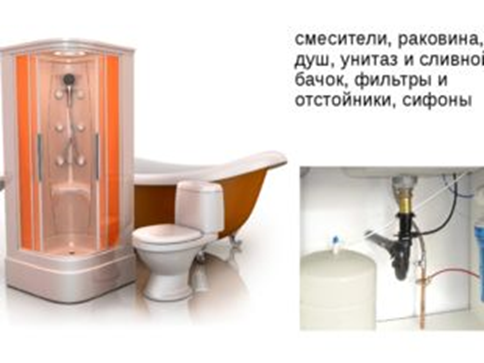 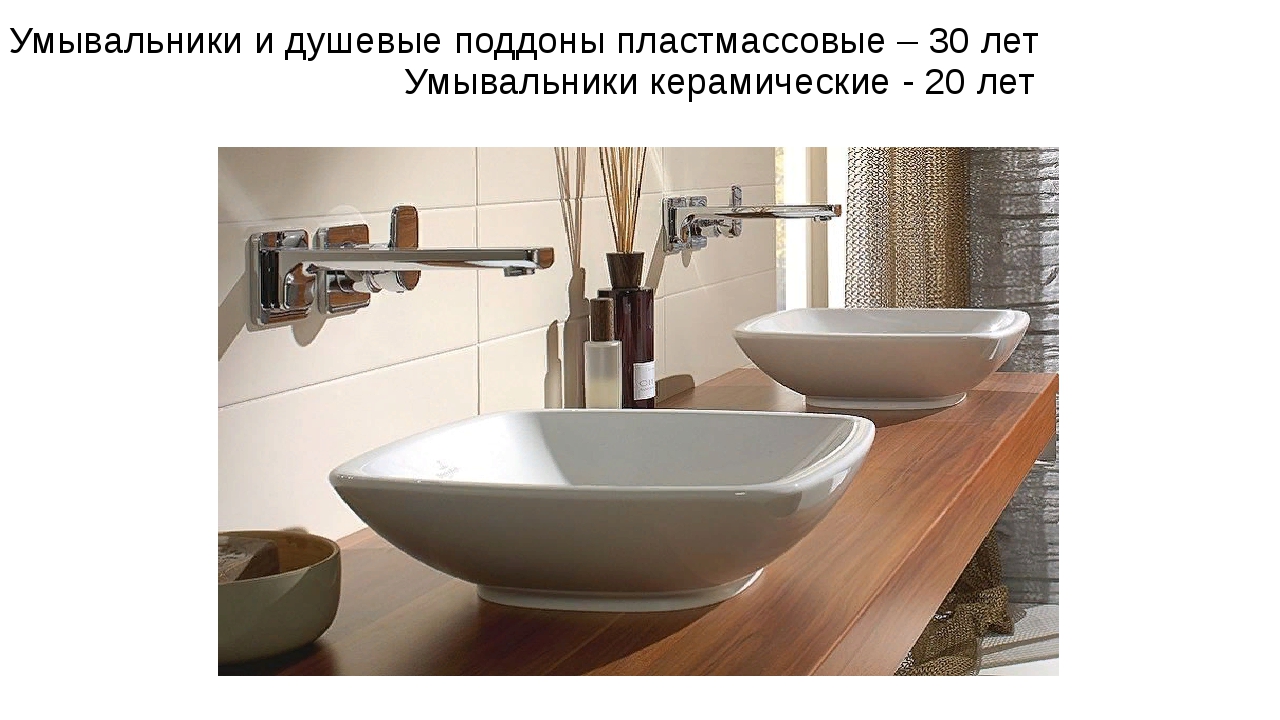